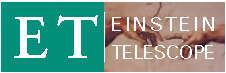 Thoughts on ET Sustainability
Michele Punturo
1
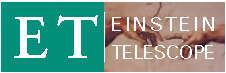 ET phases
The sustainability of ET must be evaluated on 4 different phases
Technical design
Construction
Operation
Decommissioning 
Sustainability is conjugated with productivity:
Efficiency = environmental impact / productivity
2
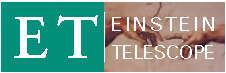 Technical Design phase
Environmental impact factors
Productivity factors
Intense workshop and meeting activities to build the community and to define hot topics
travels
Moderate use of computing resources
Realization of distributed R&D facilities
Civil constructions
Production of mechanical and electronic elements
Scarce use of electric power
Technical and scientific papers
Patents
Moderate distributed economic impact
3
Construction phase
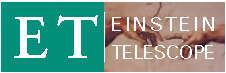 Environmental impact factors
Productivity factors
Huge local economic impact
Local restoration works
Technical and scientific papers
Patents
4
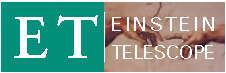 Operation phase
Environmental impact factors
Productivity factors
Moderate energy consumption
Water collection
Learn from LNGS experience
Cleaning of components
Moderate workshop and meeting activity
Relevant local economic impact
Technical and scientific papers
5
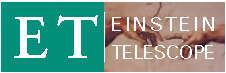 Decommissioning phase
Environmental impact factors
Productivity factors
6